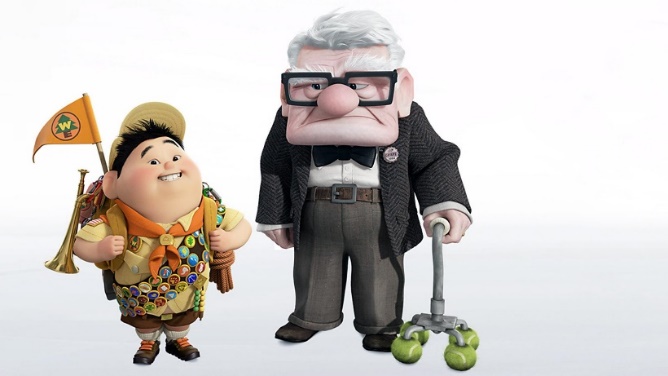 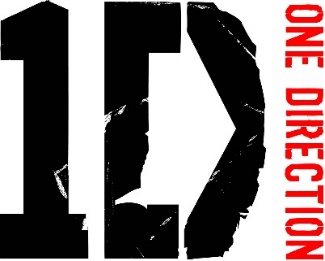 5 Tips for Simplifying Fractions
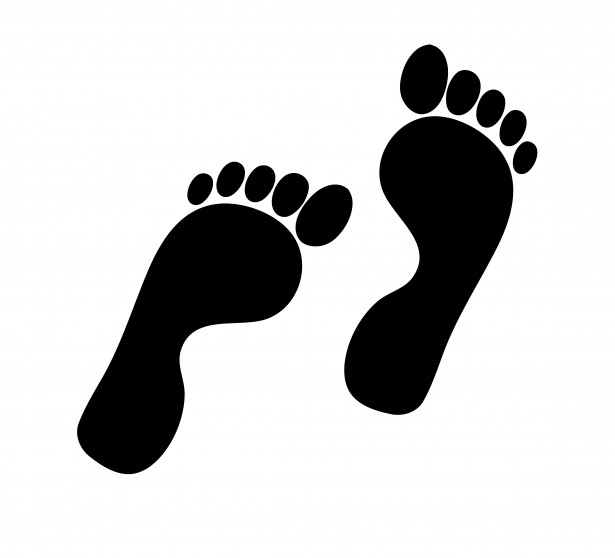 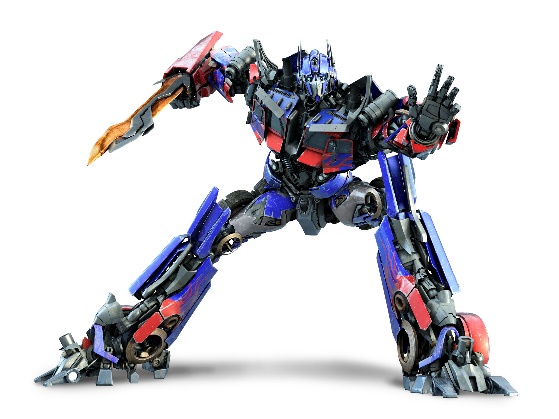 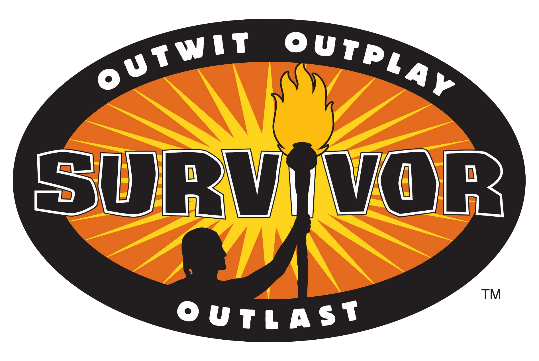 1.  One Direction Rule
If the numerator is 1, then your fraction is in simplest form.
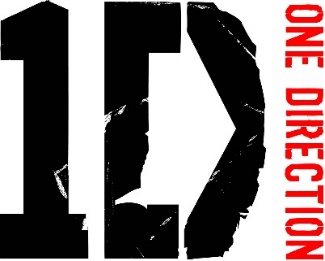 2.  One Foot in Front of the Other Rule
If the numerator and denominator are one number apart, then your fraction is in simplest form.
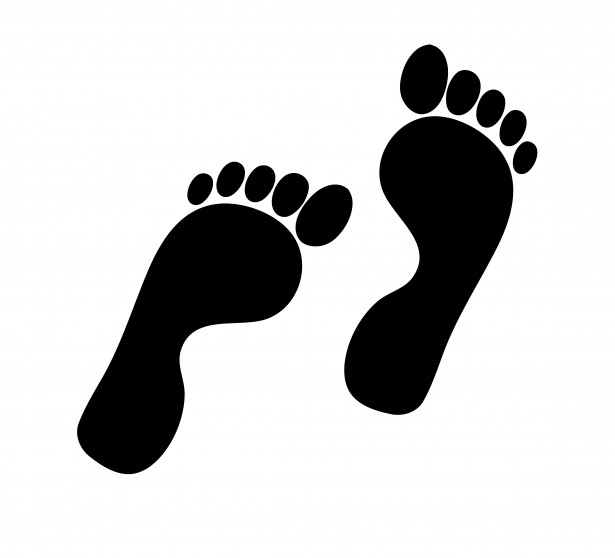 3.   UP Rule     (AKA: the odd rule)
If the numerator and denominator are both odd, USUALLY your fraction is in simplest form.
4.  Optimus Prime Rule
If the denominator is a prime number, the fraction is in simplest form.
5.  Survivor Rule
If you cannot divide your numerator and denominator anymore, then your fraction is in simplest form.
Fractions to simplify 